INSTITUTO BOLIVIANO DE METROLOGÍA
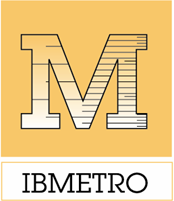 2012 SIM TFWG Workshop Meeting
QUERETARO – MÉXICO
Franklin David Espejo Alcázar
October - 2012
[Speaker Notes: Presentación realizada el 7 de julio de 2010,  sala de reuniones DMIC - IBMETRO]
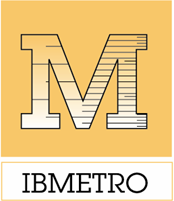 Scientific and Industry Metrology
Legal Metrology
Accreditation
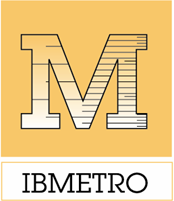 Laboratories
Mass
Temperature and Humidity
Flow
Pressure
Force
Volume and Density
Length
Time and Frequency (new)
Acoustic (sound level meter) (new)
Electricity (new)

Chemistry
	pH
	Gas chromatography
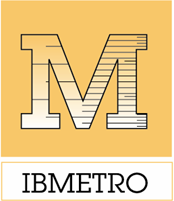 Time and Frecuency Laboratory
This is a new project

We had received  the Time and Frequency's SIM system  around  August.

We are working in the building to put on the system.
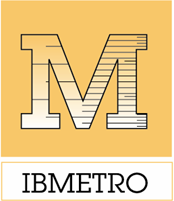 Time and Frecuency Laboratory
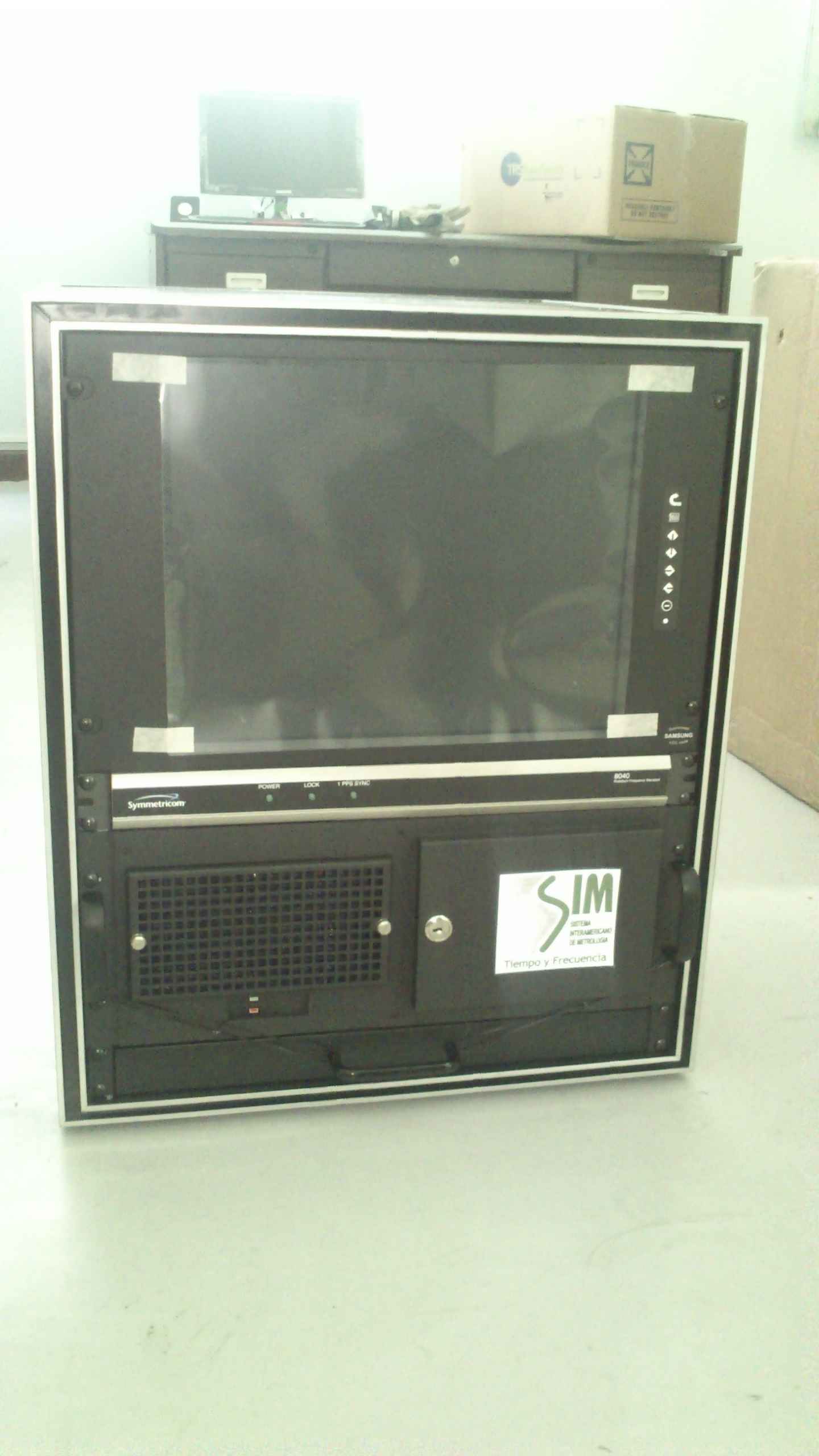 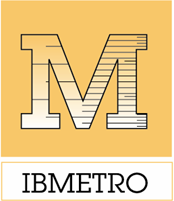 Time and Frecuency Laboratory
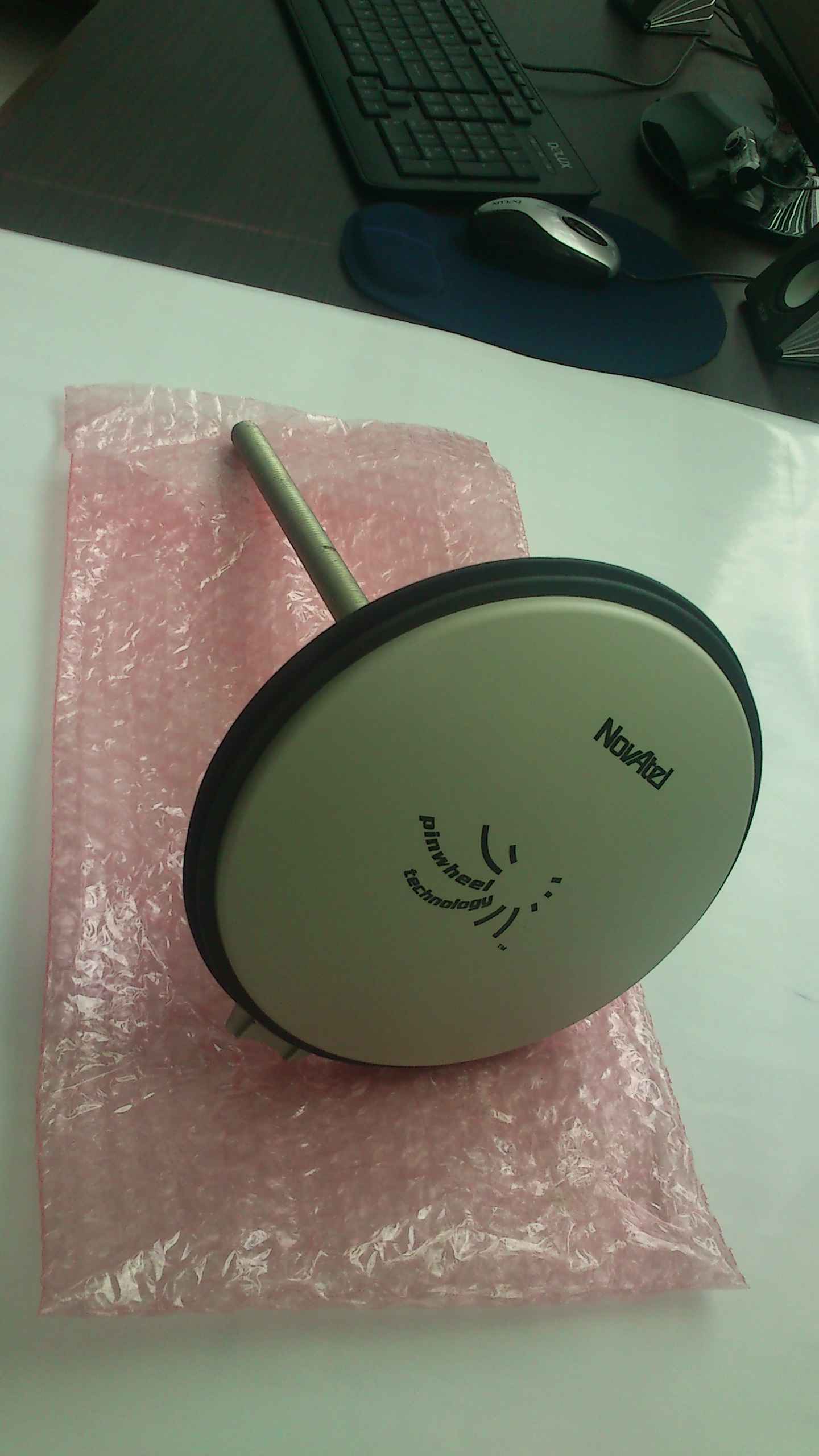 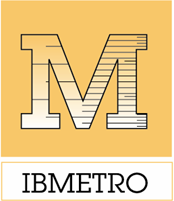 Time and Frecuency Laboratory
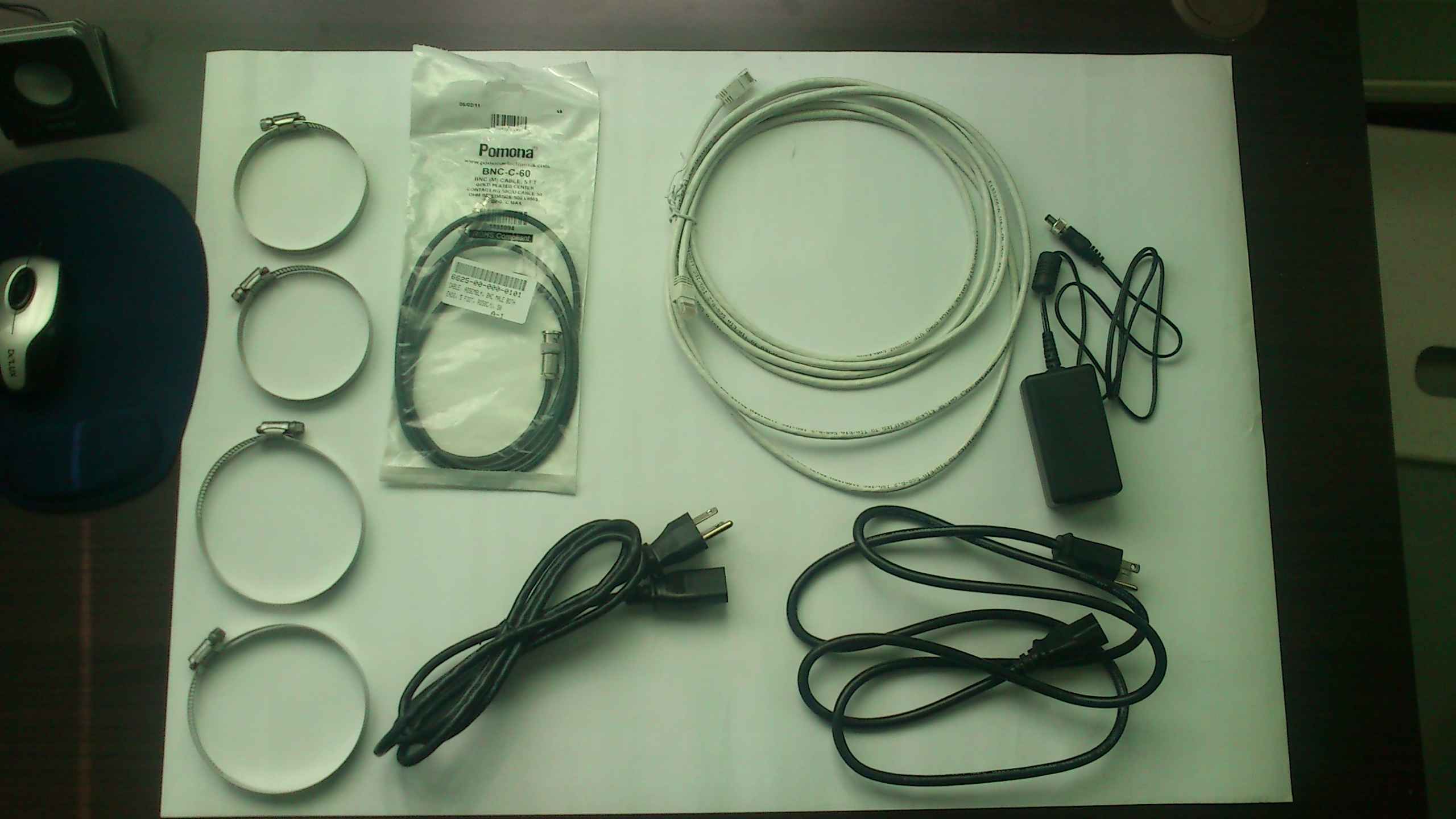 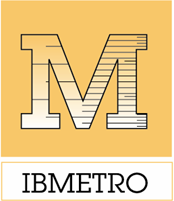 Time and Frecuency Laboratory
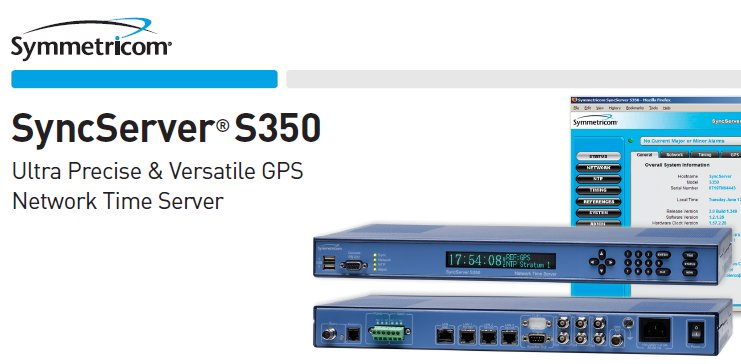 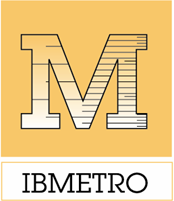 Time and Frecuency Laboratory
I will work with the Time and Frequency CENAM’s team,  in a internship for about one month

We would want to turn on the system on December

At the first time we will disseminate the time by our web page, after that we want to disseminate with a NTP server.

We are thinking to buy the S250 or S350 SYMMETRICON NTP Server.
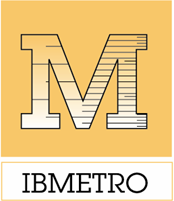 THANK YOU
FRANKLIN ESPEJO ALCAZAR
IBMETRO

fespejo@ibmetro.gob.bo

La Paz  - Bolivia